Scintillator detectors with direct readout and MaPMTs
13. June 2017 | Ralf Engels
Outline
Scope of SKADI
Instrument detector requirements using SKADI instrument as target
Multi-Anode Photomultiplier (MaPMT)
Neutron Scintillator
Detector design & components
Conclusions
2
SKADI Detector Requirements
Count-rate rate capability of up to 20 MHz@10% dead time
Detection efficiency of 80% @ 5Å with a gamma suppression of 10-5
Position resolution of 6 mm2, 3 mm2, 1 µs time resolution for TOF
Operation in vacuum, adaptable shape
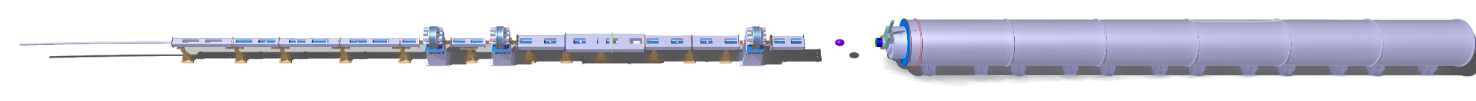 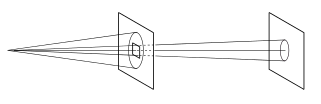 Use of 2 detectors at different distance from sample for coverage of large q-range:
active area of each detector 100 x 100 cm2
first detector with 20 x 20 cm2 hole in the middle and small dead area around the hole
3
Multianode Photomultiplier (MaPMT)
Hamamatsu H8500 / H12700 : 
dense array of PMT channels with small amount of dead space (~89 % active area)
possibility of modular and scalable design for large areas

High-Resolution Anger Mode
position resolution of ~0.6 - 0.7 mm
also: High-Rate Mode (SoNDe):
count rate capability theoretically up to max.     1 MHz per MaPMT
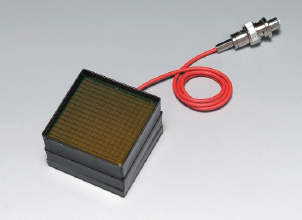 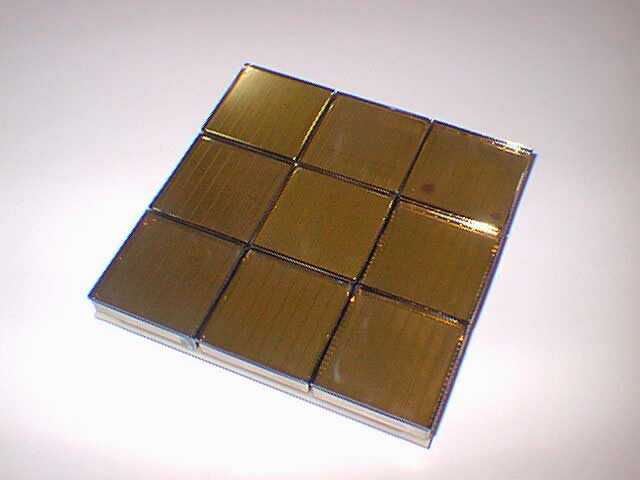 4
Figures from Hamamatsu
Hamamatsu H8500 / H9500 Flat-Panel MaPMT
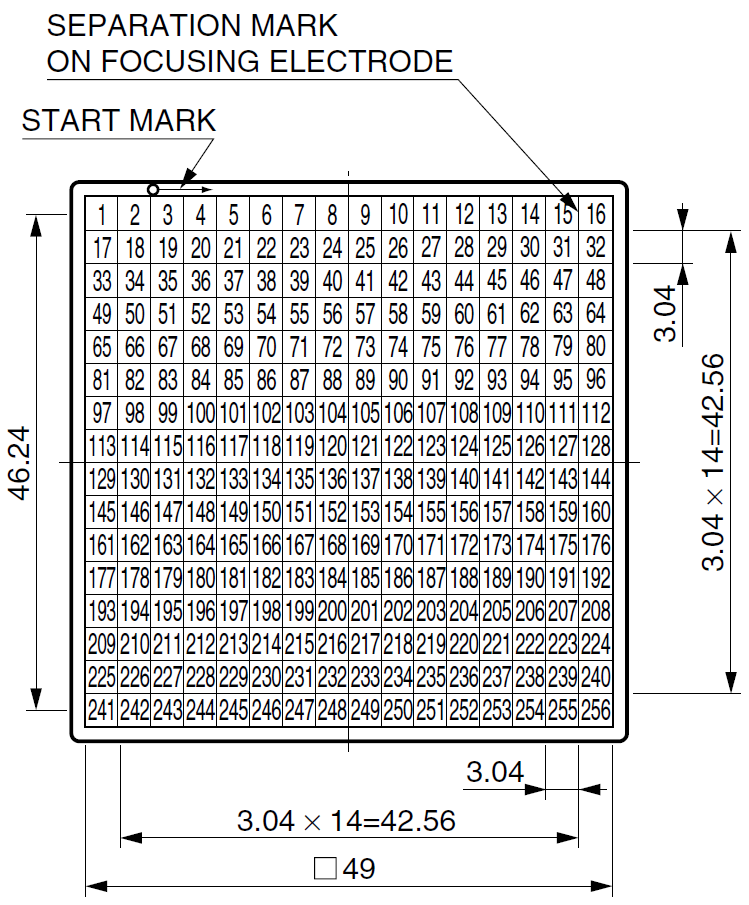 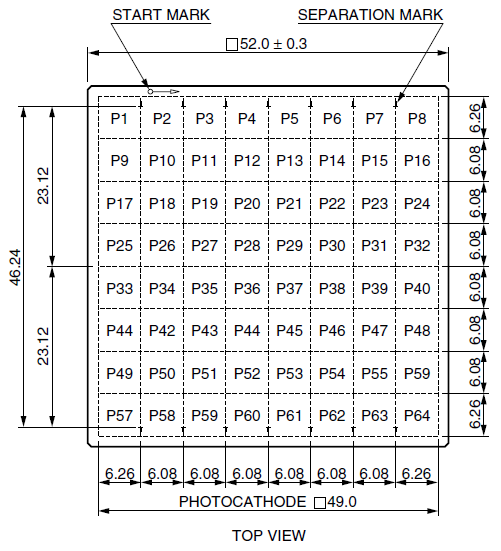 H8500: 
Array of 8x8 pixel
pitch 6.08 mm
3% crosstalk
H9500:
Array of 16x16 pixel 
pitch 3.04 mm
5% crosstalk
Common Properties:  
Outer dimension 52 mm, active area 49 mm, peak wavelength 400 nm 
Gain ~ 106, but inhomogeneous of factor 2-3 between different pixels
Maximum pulsed anode current >100 μA possible, but permanent current should be considerably lower for longer lifetime (~20 μA)
Figures from Hamamatsu
5
Standard Neutron Scintillator: 
GS20-6Li-glass
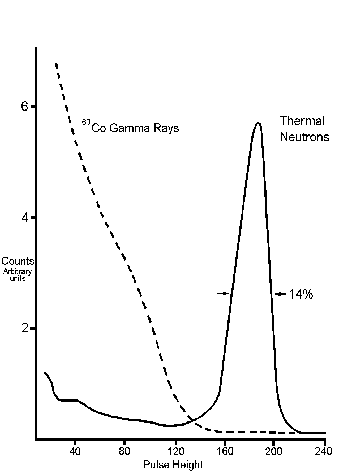 Neutron capture reaction:
6.6 weight% Li, 95% 6Li-enriched
Emission peak at ~390 nm (Ce doped)
Light yield ~ 6000 photons/n (corresponds ~1.5 MeV gamma)
Neutronen Sensitivity
65% @ 1 Å
85% @ 2 Å
www.scintacor.com
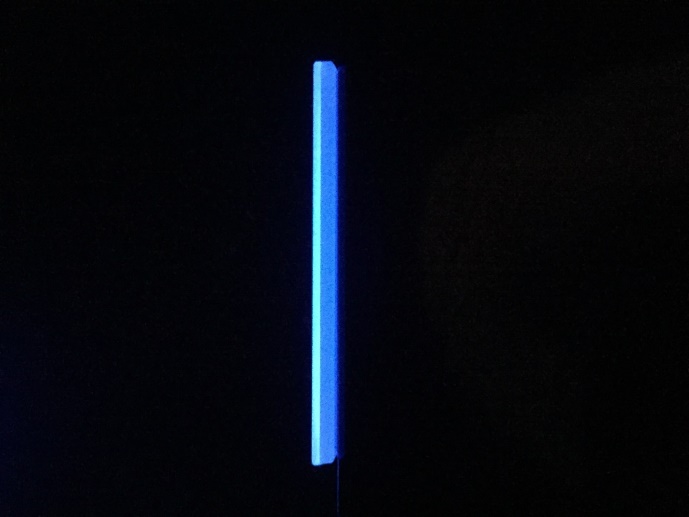 Pulse height spectra
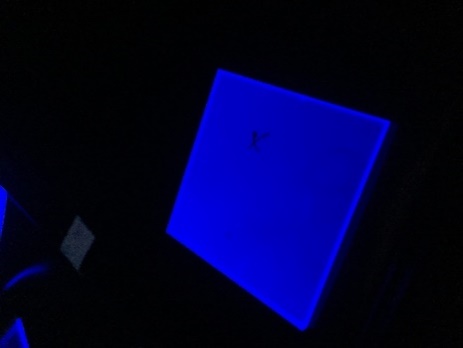 Scintillator with support glass
Readout Electronics Evaluation System
Required parameter for pulse processing: charge per neutron  
dependent on number of photons hitting photocathode, quantum efficiency, gain of MaPMT 
difficult to predict (reflective effects)
adjustable to some degree by MaPMT gain
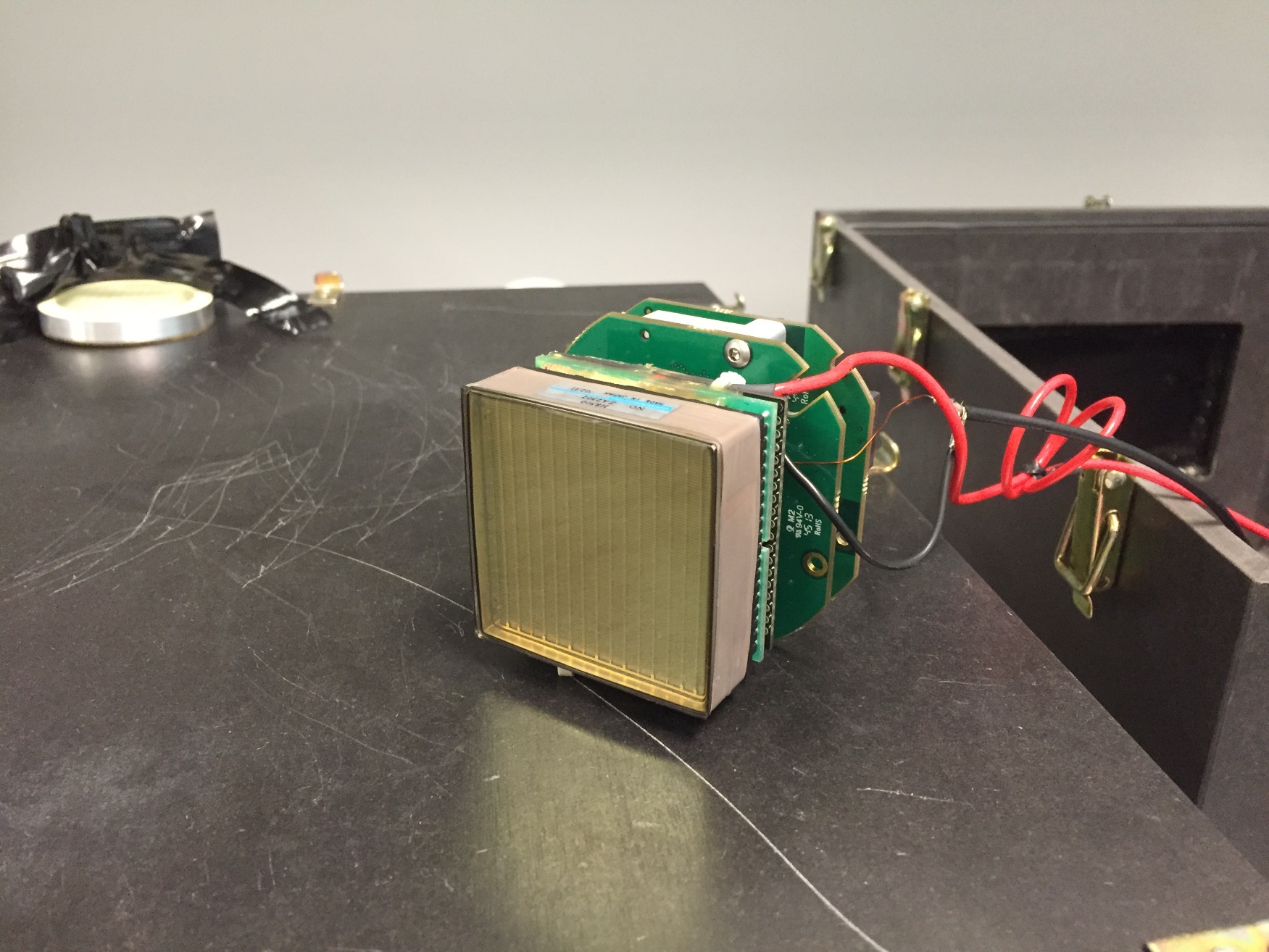 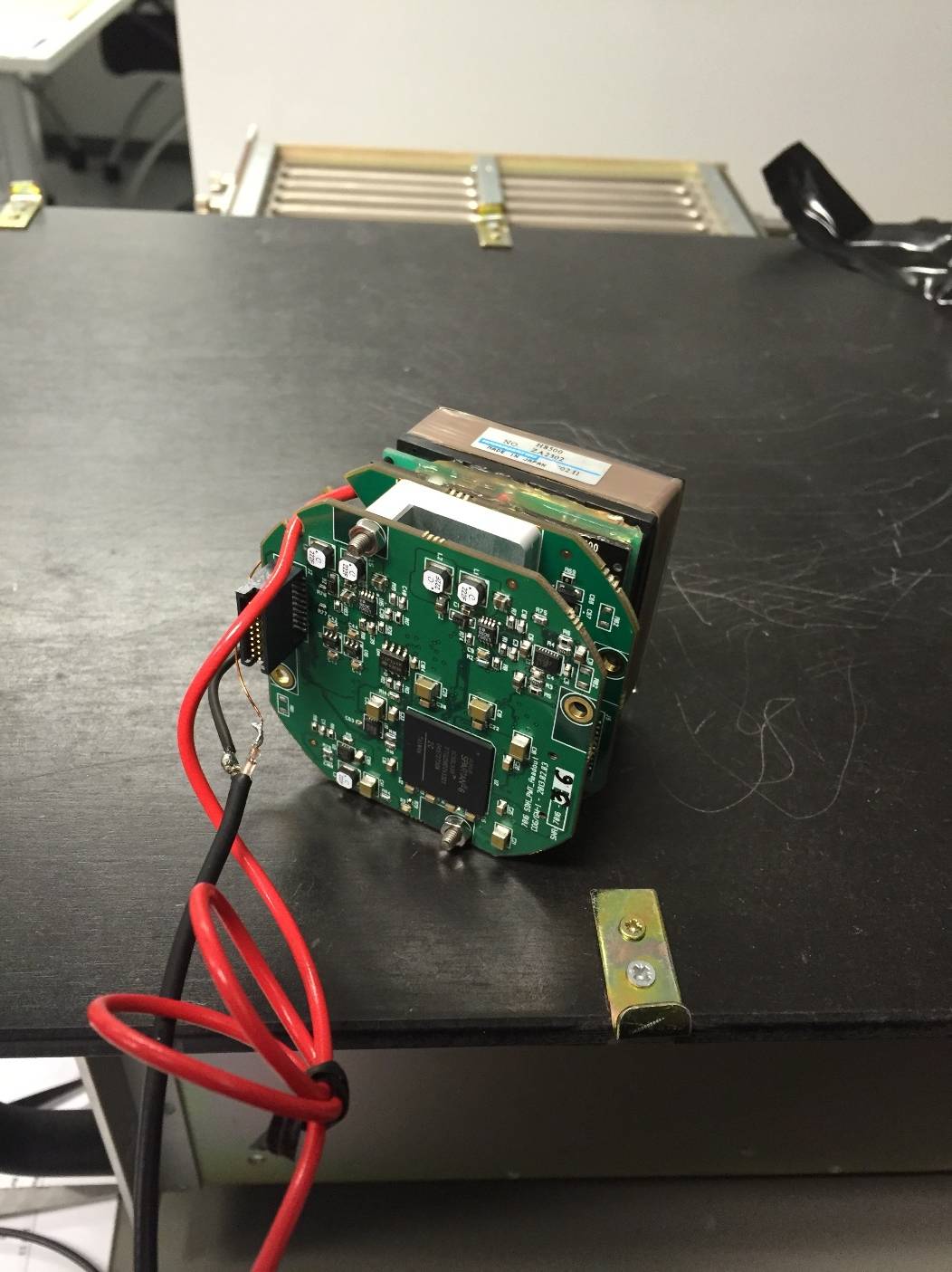 Pictures of the ROSMAP 
Readout System attached to a MaPMT
7
Readout Electronics Evaluation System
ROSMAP readout system for evaluation
digitization and counting mode available, but only digitization mode used for tests
2x VA32HDR14.3 ASICs for digitization of channels with 10:1 (changed to 3:1) charge splitter for measurement up to 200pC input charge
trigger derived from PMT dynode signal
14 bit ADC, data values are delivered with 8 bit resolution via ModBus interface
read out rate of ~50 Hz achieved for digitization mode (with python interface)
external high voltage supply for MaPMT
8
System Overview
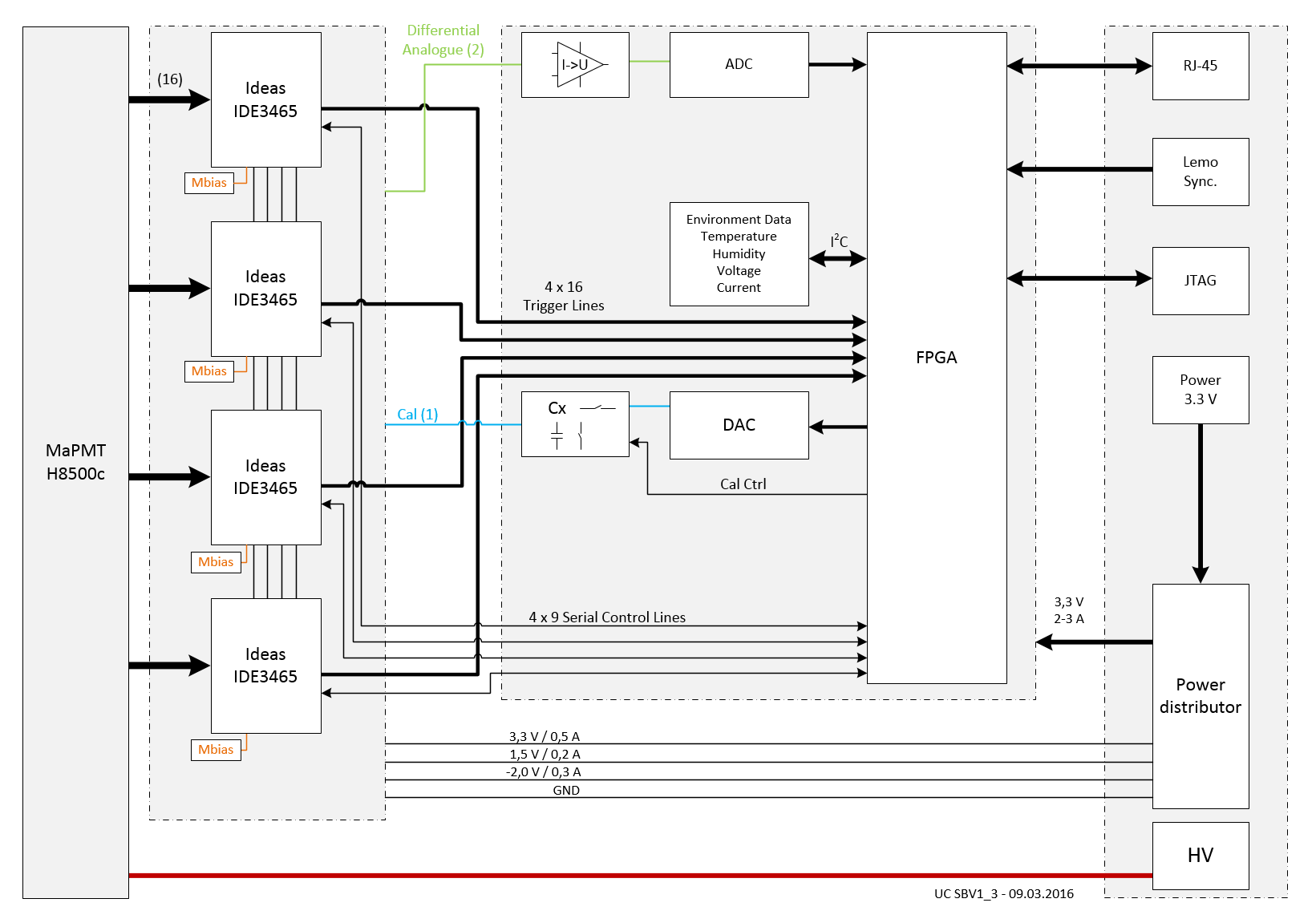 9
3D Model of one MaPMT Module and the Trenz-Lifter
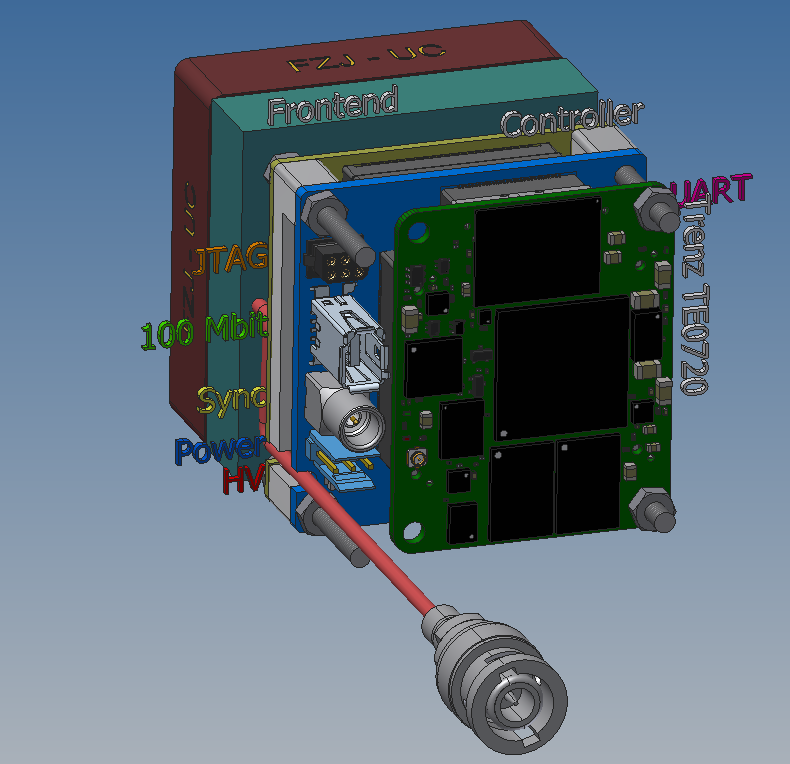 ASIC Board with Aluminum housing 
Controller / Backend Board
Trenz TE0720
10
Trenz – Lifter to remove safely the board from the ASIC board
Test Setup @ TREFF
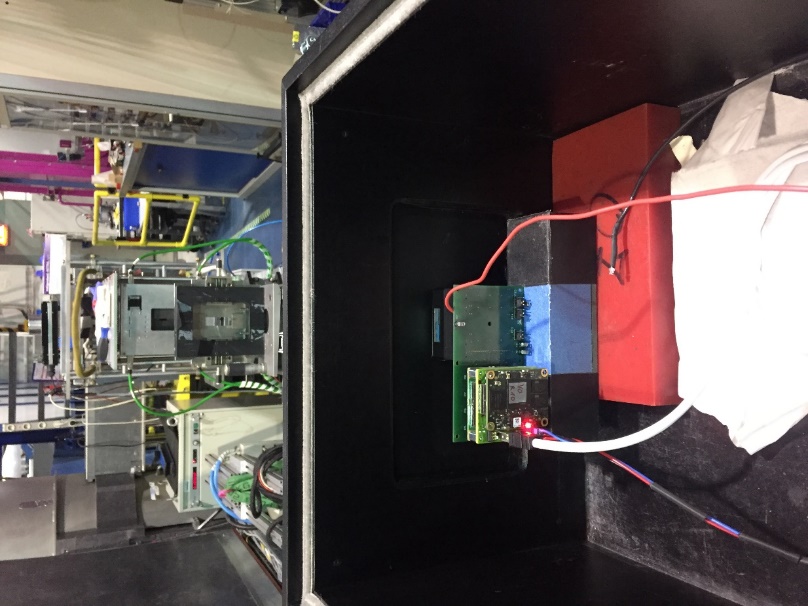 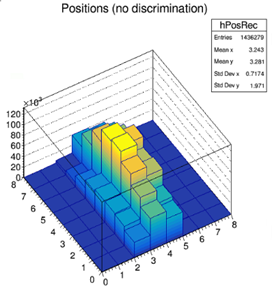 Picture of H8500 with the adapter 
board and blue LED
View into the direction of the sample
11
Conclusion
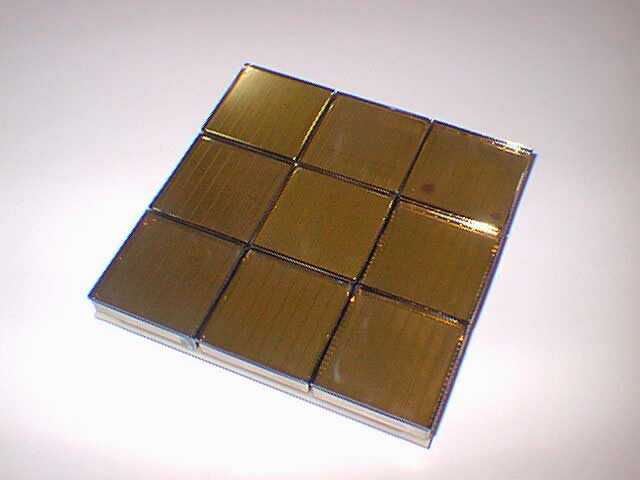 Neutron Scintillation Detector based on H8500 MaPMT
Large active area → scalable design for larger detector size  
Higher resolution due to smaller pitch size of neighboring light detectors (~ 6mm)
Higher count rate capability with smaller readout units (higher segmentation, smaller neutron occupancy)
First prototype for evaluation based on ROSMAP system
Images acquired with ROSMAP system look reasonable
Prototype measurements
Pixel n/γ –discrimination is possible, but need more test for optimisation
Backend Board was designed
Adaption to the ASIC board was successfully
Currently under commissioning
12
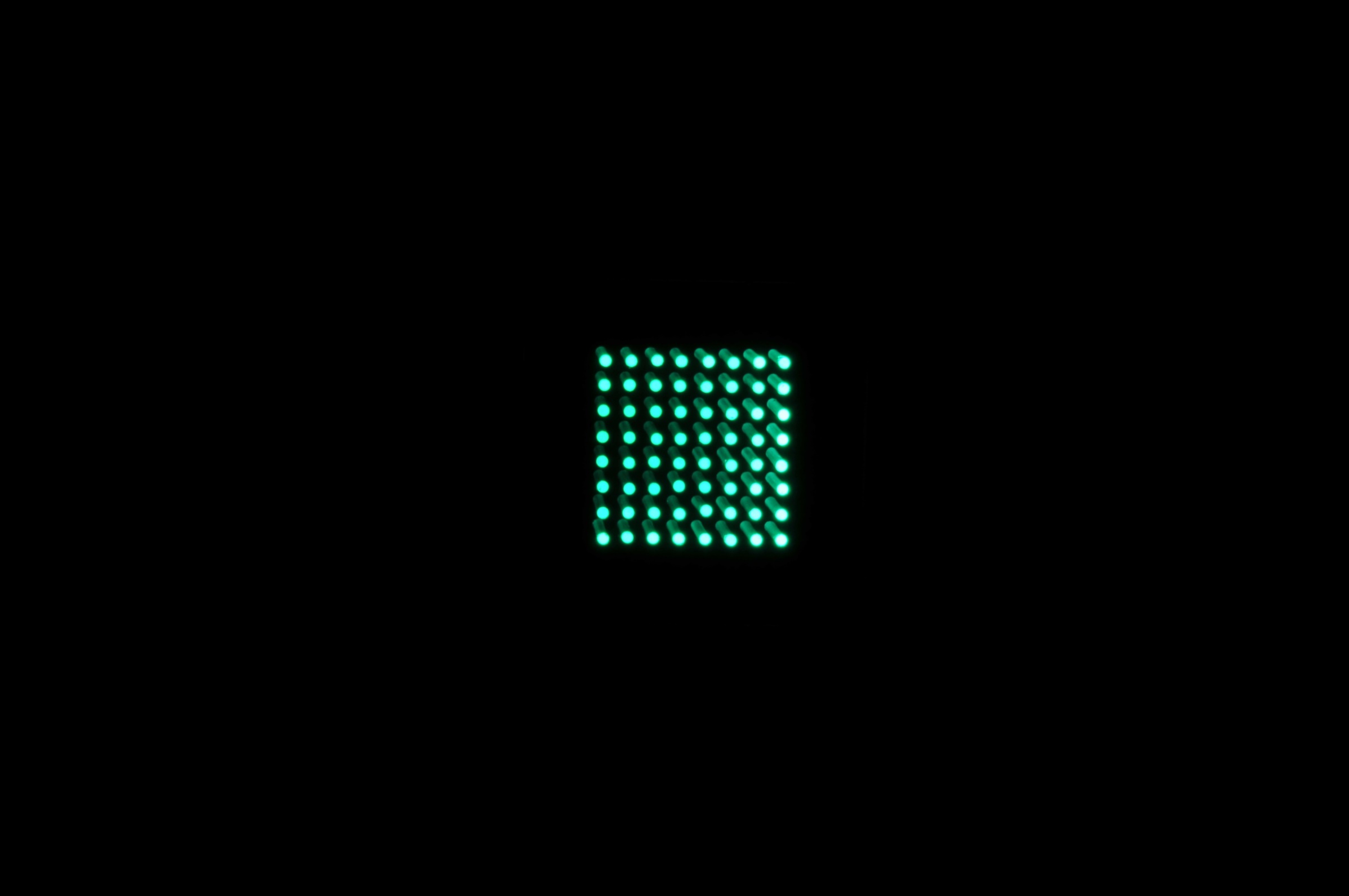 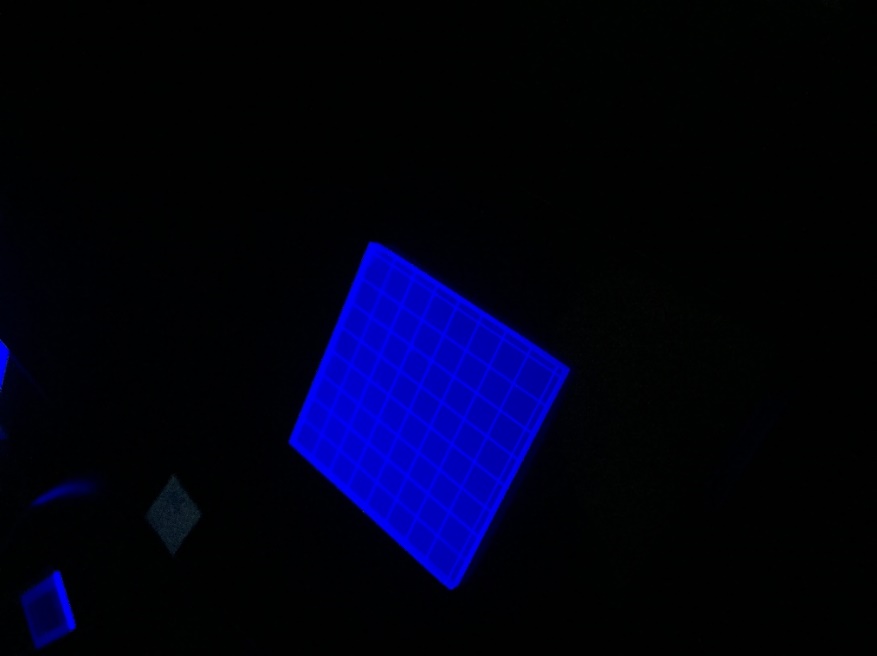 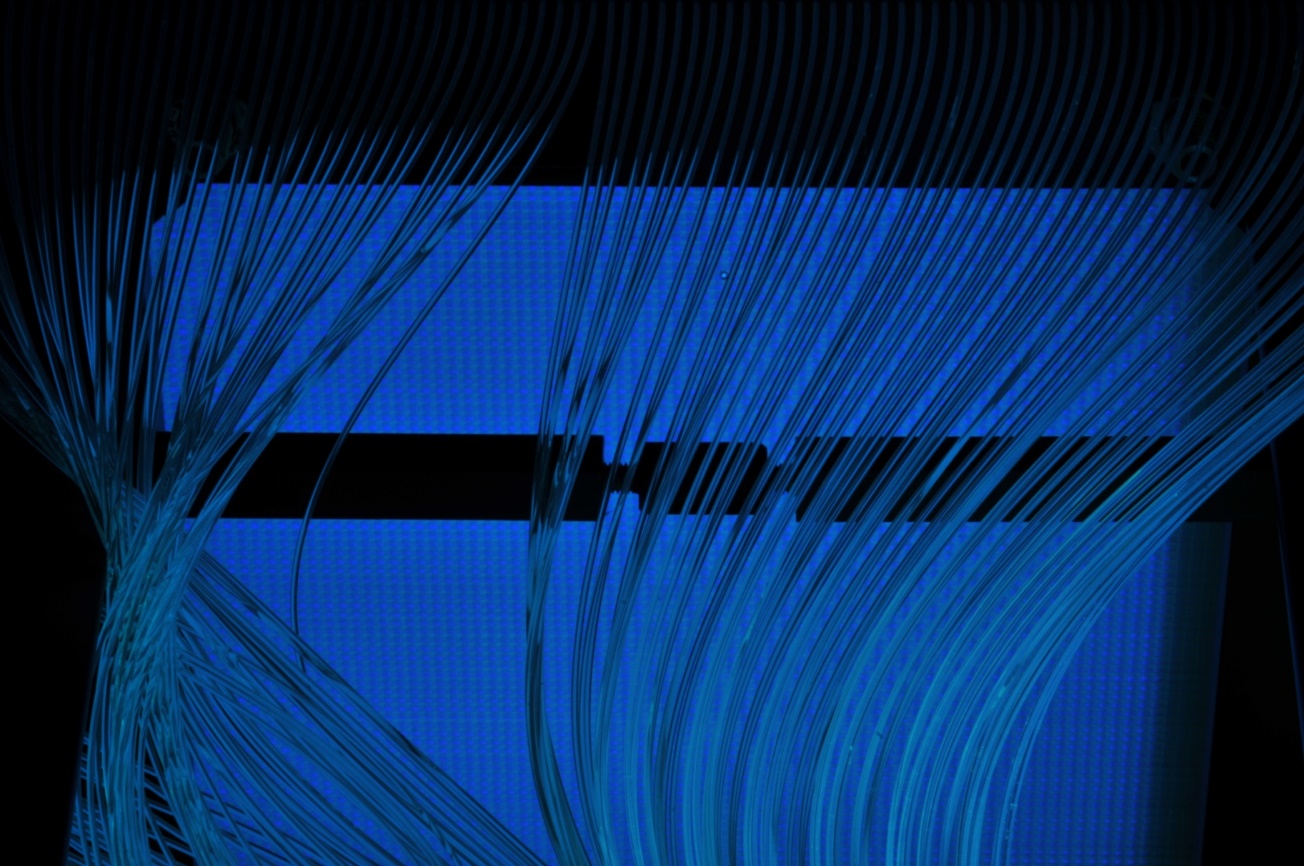 Thanks !
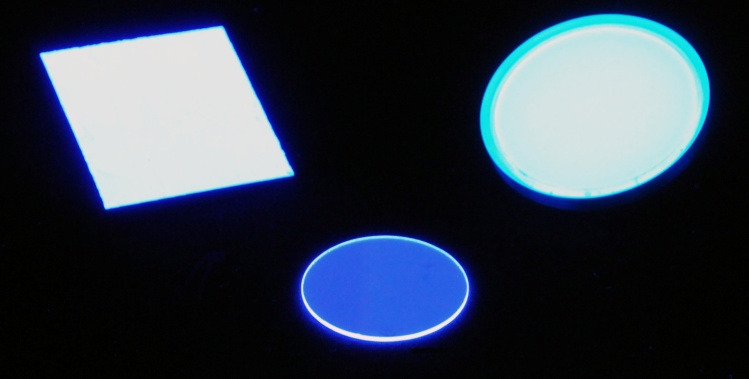 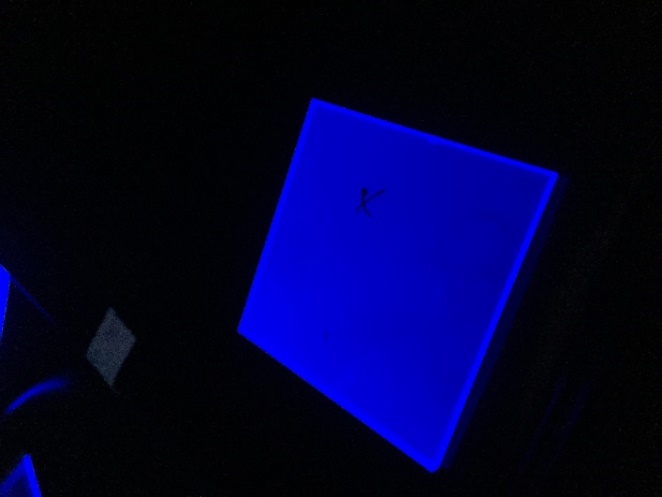 13